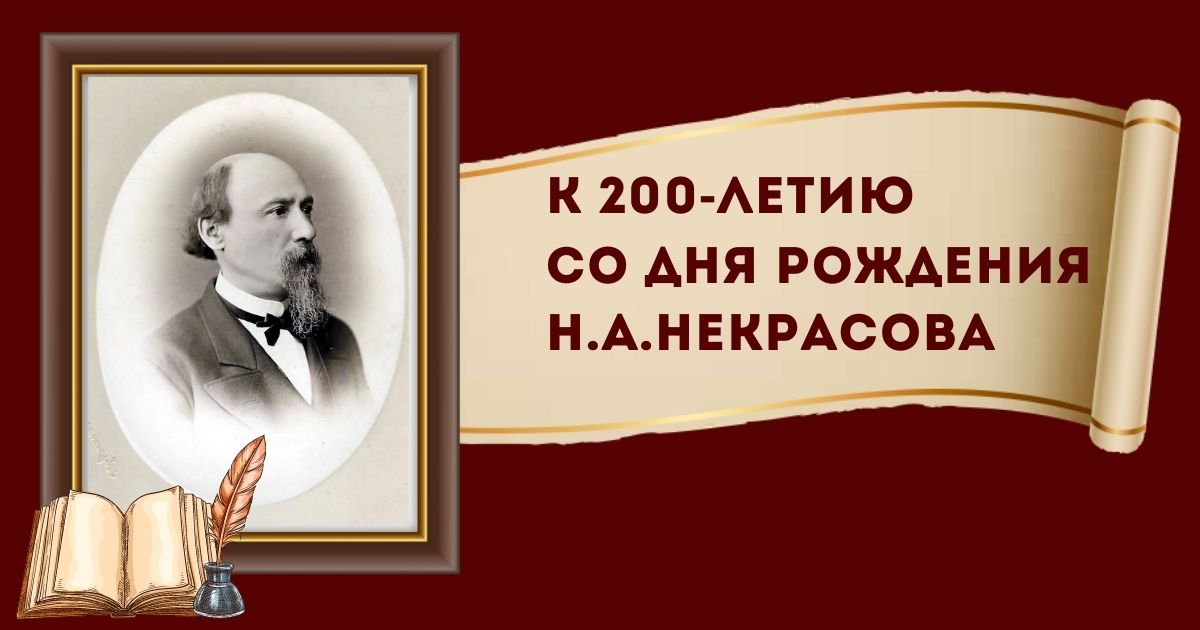 .
МБОУ Павловская ООШ
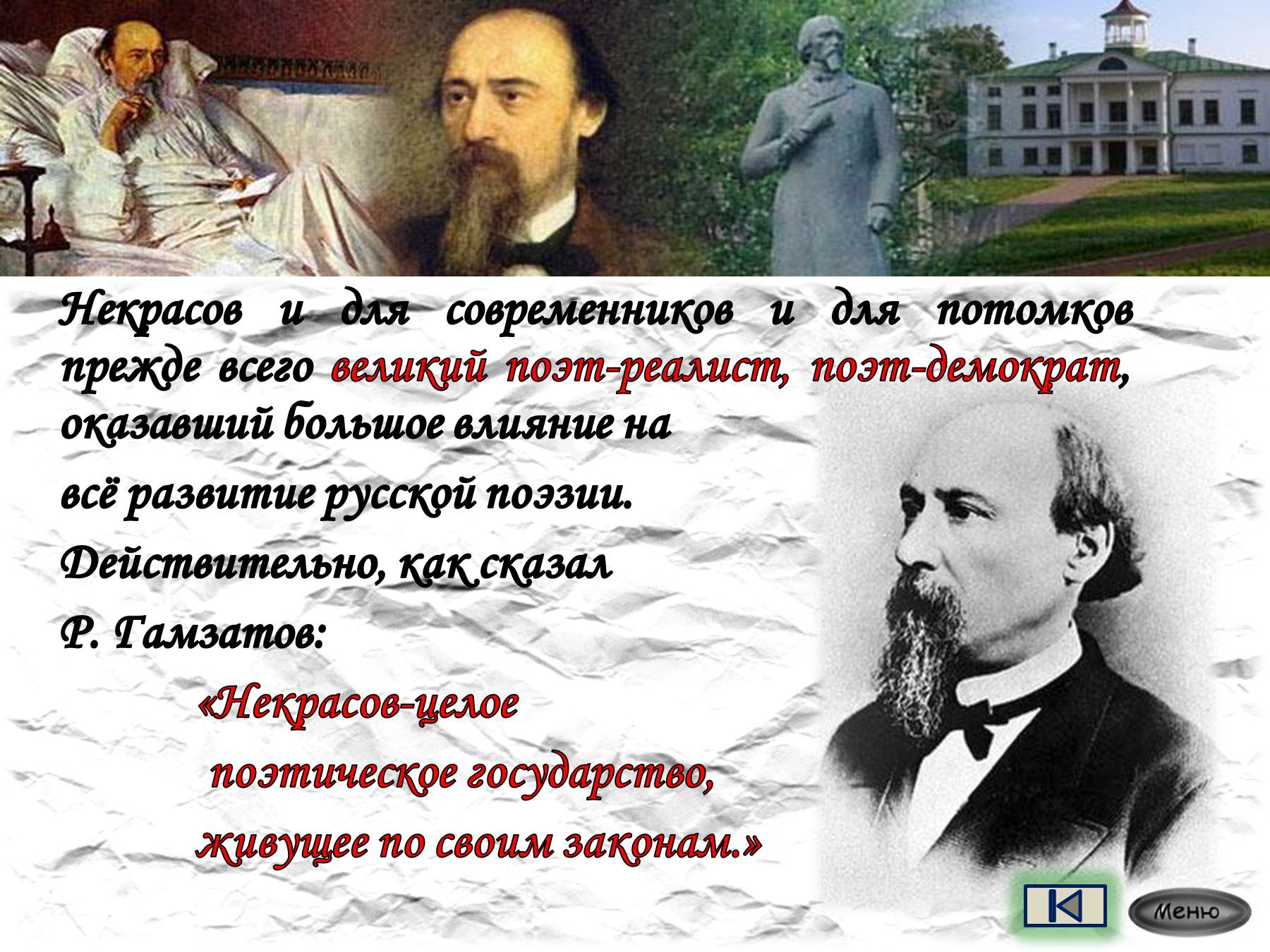 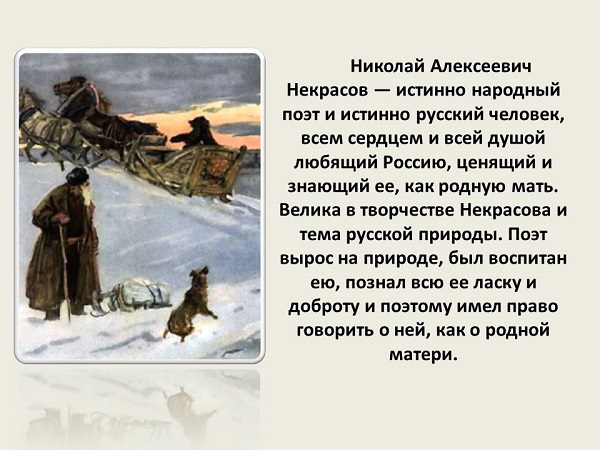 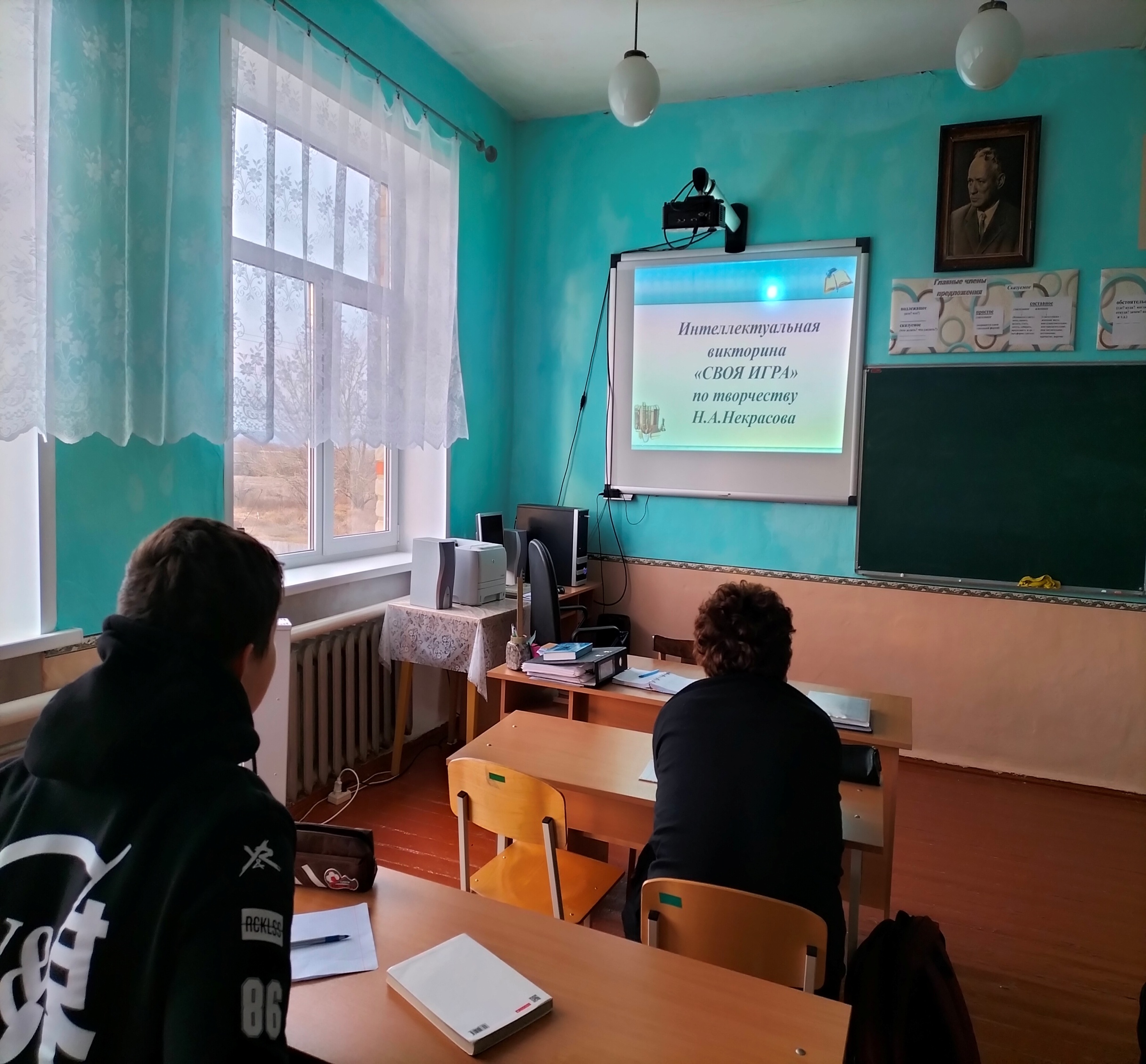 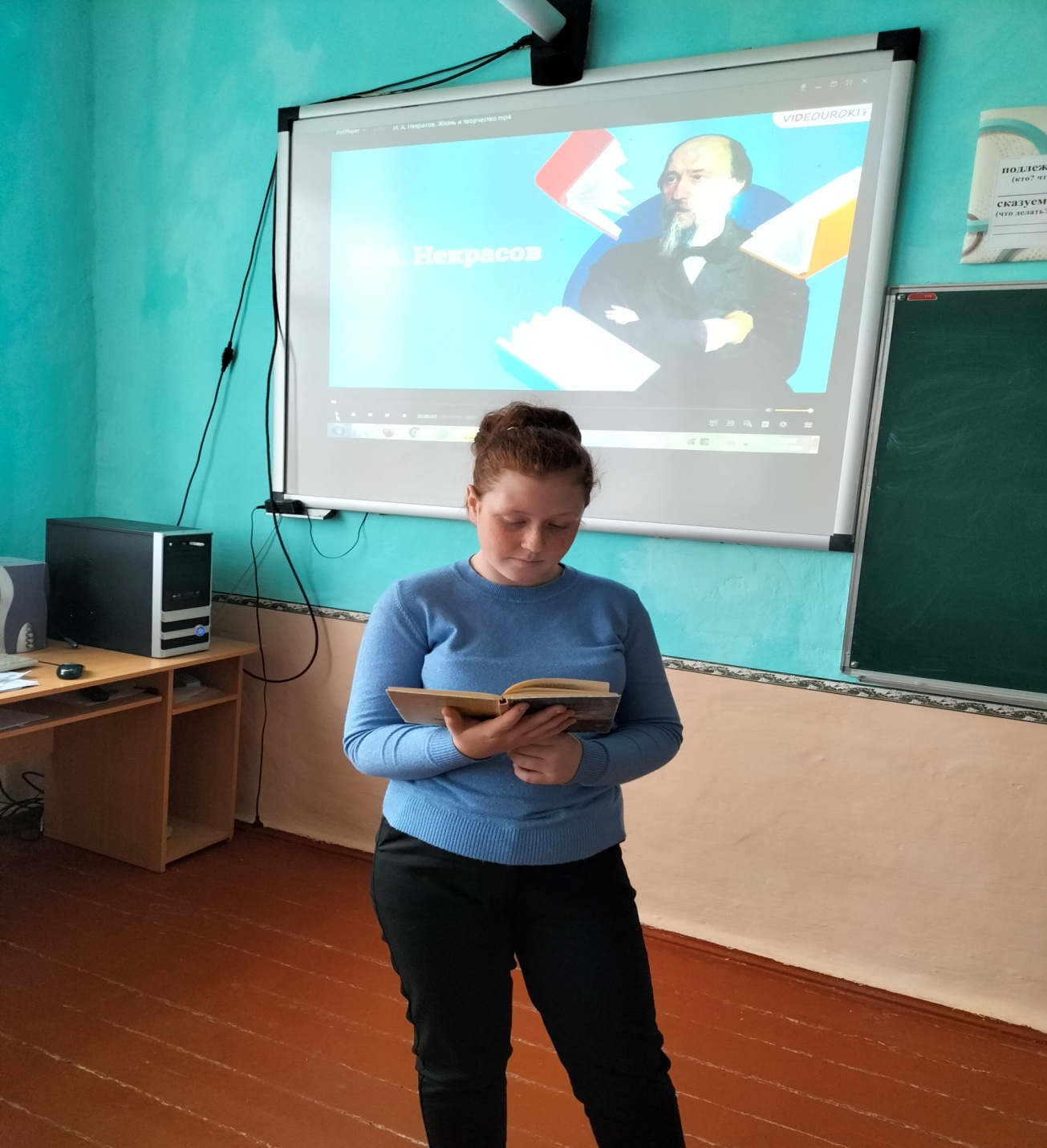 «Некрасовские чтения»
.
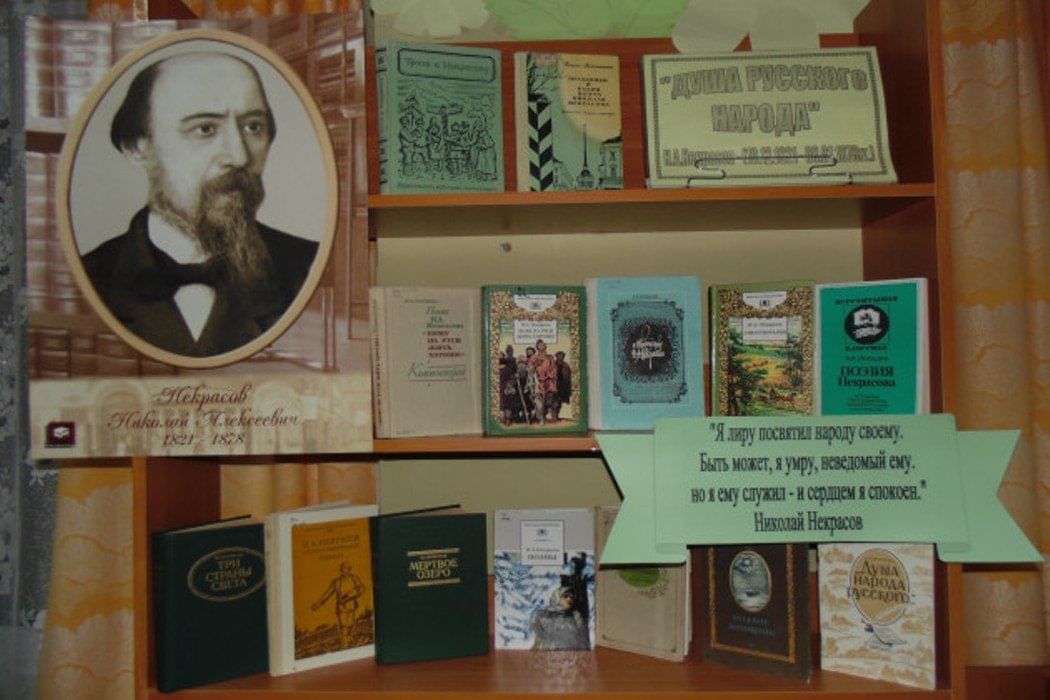 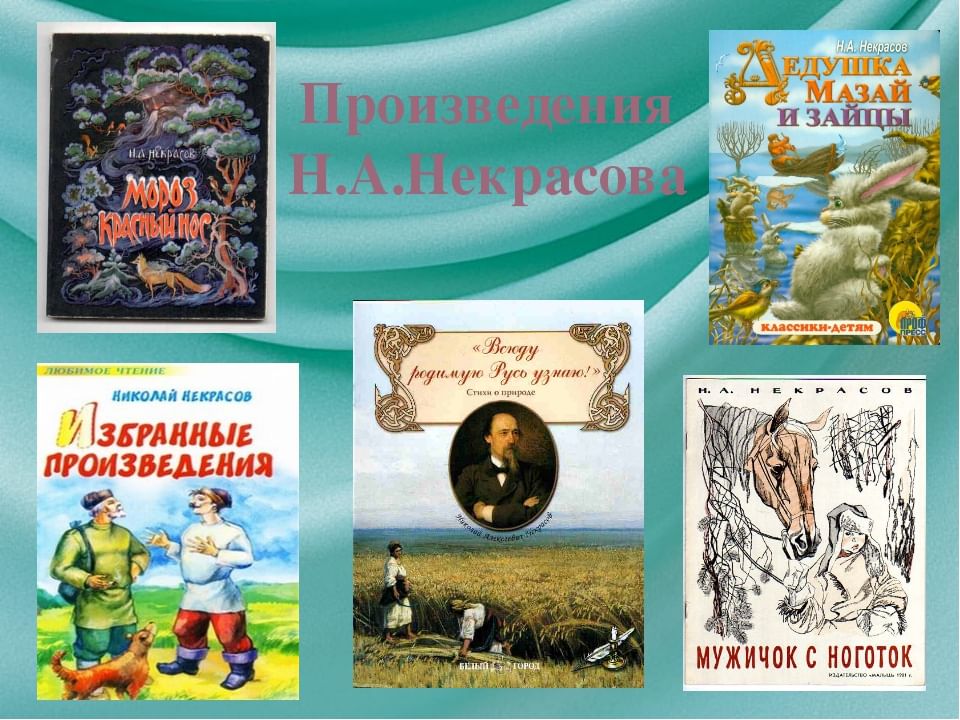 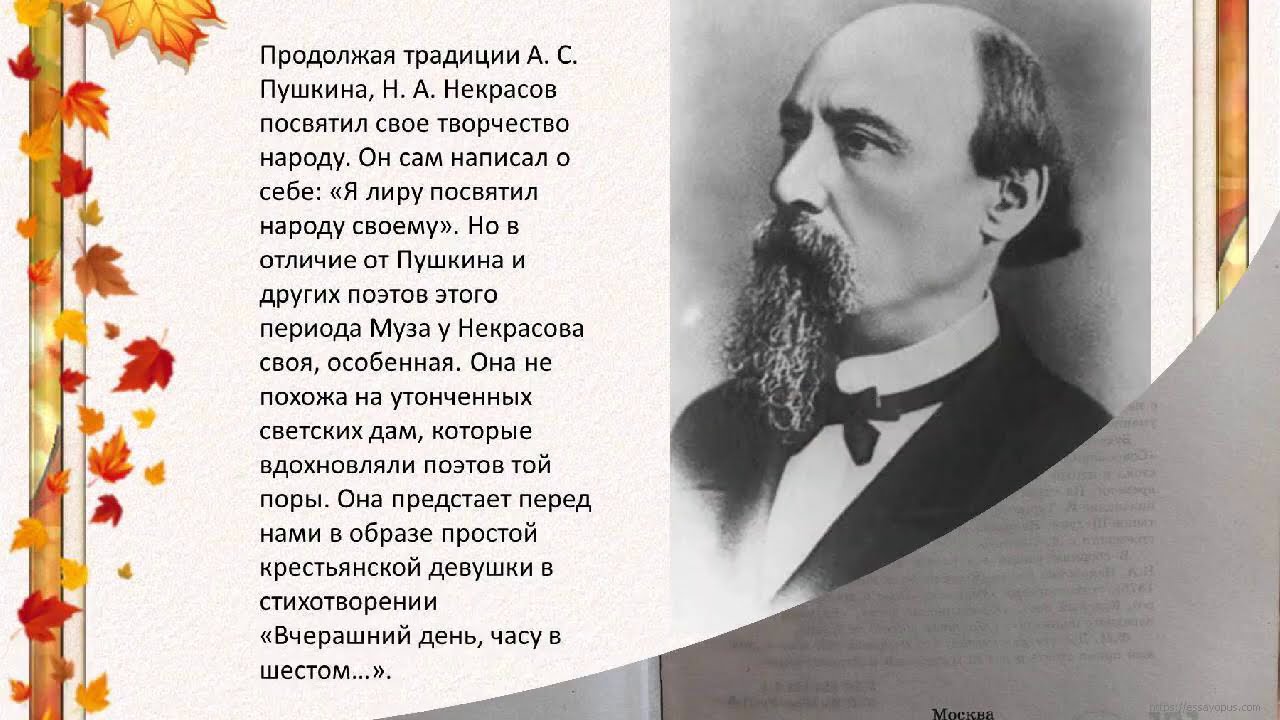 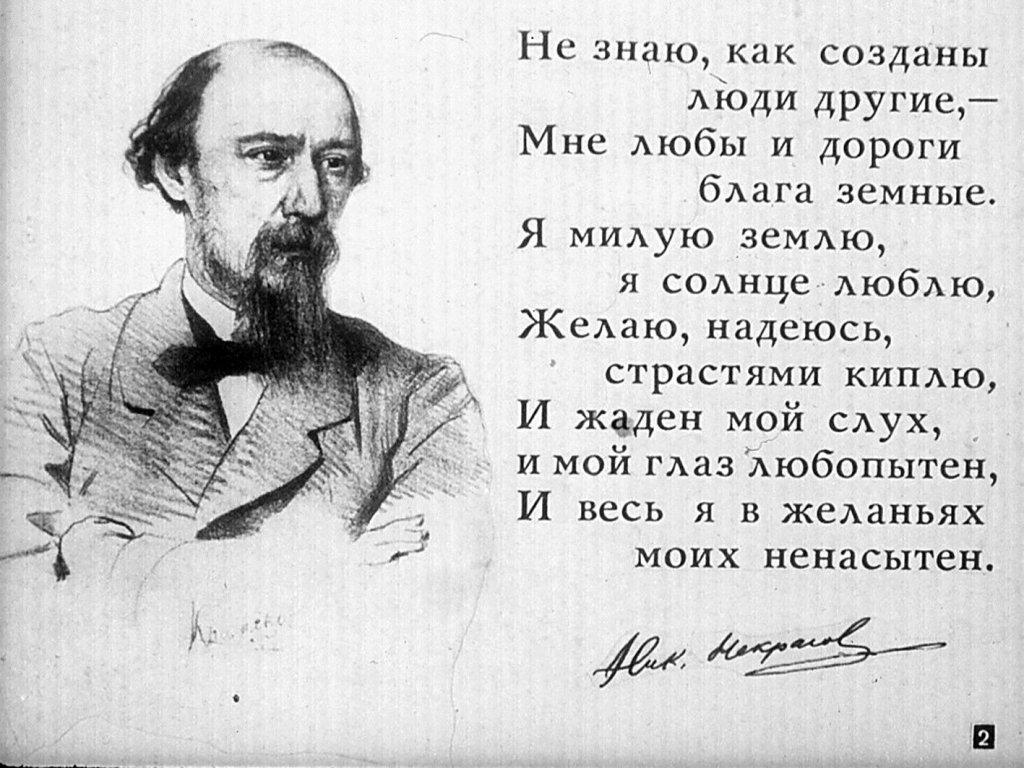